«Новый этап развития антимонопольного комплаенса в России»
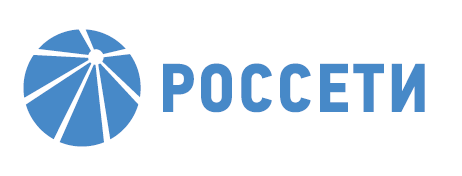 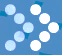 «Антимонопольный комплаенс в сфере закупок: потребность или формальность»
29 августа 2018
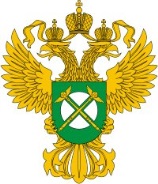 СФЕРЫ АНТМОНОПОЛЬНОГО КОМПЛАЕНСА В ГРУППЕ
2
Обеспечение безусловного соблюдения компаниями группы ПАО «Россети» законодательства в области:
Корректное применение тарифов в соответствии с уровнем напряжения
Полная собираемость платежей за оказанные услуги
Услуги по передаче э/э
Соблюдение Правил недисриминационного доступа
Соответствие Целевой модели «ТП за 90 дней» по Распоряжению Правительства РФ № 147-р от 31.01.2017
Использование электронного документооборота («личный кабинет клиента»)
Ускорение мероприятий по проведению закупок, проводимых в целях осуществления ТП (от 4-6 мес. до 90 дней)
Соблюдение Правил технологического присоединения
Технологическое присоединение
Отсутствие дискриминации участников закупок, в том числе субъектов малого и среднего предпринимательства
Соблюдение порядка и правил проведения закупок (Положение о закупке заказчика)
Соблюдение требований по обеспечению конкуренции при проведении закупок
Соблюдение федерального законодательства в части осуществления закупок
Закупки
Взаимодействие с: 
ФАС России 
РЭК
Смежными ТСО
Прямыми потребителями
Сбытовыми организациями и ГП
Корректное тарифообразование услуг по передаче и технологического присоединения
Тарифы
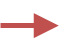 Цель и эффект: отсутствие штрафов и предписаний             сведение к минимуму экономических и репутационных рисков компаний
РЕАЛИЗАЦИЯ КОМПЛАЕНС-РИСКОВ В ГРУППЕ КОМПАНИЙ
3
ПОСЛЕДСТВИЯ ДЛЯ СОТРУДНИКОВ
ПОСЛЕДСТВИЯ ДЛЯ КОМПАНИИ
Санкции регуляторов/ правоохранительных органов
Расходы на консалтинг
Нарушение операционной деятельности в результате проведения расследования
Потеря репутации
Снижение капитализации
Ликвидация юридического лица
Привлечение сотрудников к ответственности по российскому законодательству:
Лишение премии
Дисциплинарное взыскание
Увольнение
Возбуждение уголовного дела
Репутационный риск:
Отказ в приеме на новое место работы
4
РЕАЛИЗАЦИЯ КОМПЛАЕНС-РИСКОВ В ГРУППЕ КОМПАНИЙ
Техприсоединение

Закупочная деятельность



Инвестиционные программы


Просроченная дебиторская задолженность


Обеспечение безопасности
Штрафы за нарушение порядка технологического присоединения
Отмена закупок в связи с несоответствием требованиям Закона 135-ФЗ, Закона 223-ФЗ
Срывы сроков согласования / неисполнение инвестиционных программ. Трансляция в тарифные решения
Отвлечение из операционного денежного потока существенных сумм денежных средств. Увеличение долговой нагрузки
Имиджевые, морально-этические, финансовые последствия
РЕАЛИЗАЦИЯ КОМПЛАЕНС-РИСКОВ
5